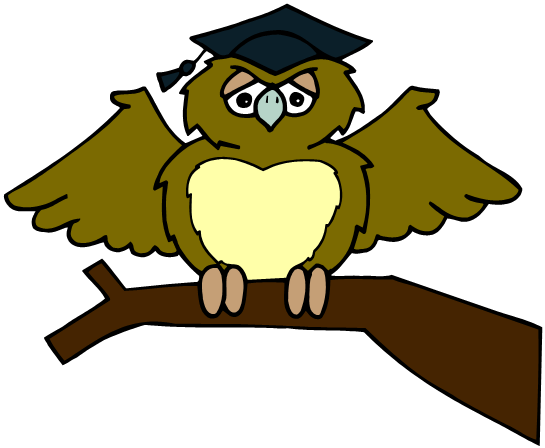 ZÁKLADNÍ ŠKOLA OLOMOUCpříspěvková organizaceMOZARTOVA 48, 779 00 OLOMOUCtel.: 585 427 142, 775 116 442; fax: 585 422 713 email: kundrum@centrum.cz; www.zs-mozartova.cz
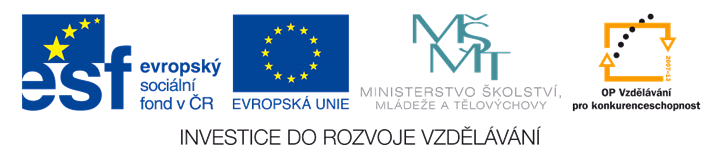 Projekt: ŠKOLA RADOSTI, ŠKOLA KVALITY 
Registrační číslo projektu: CZ.1.07/1.4.00/21.3688
EU PENÍZE ŠKOLÁM

Operační program Vzdělávání pro konkurenceschopnost
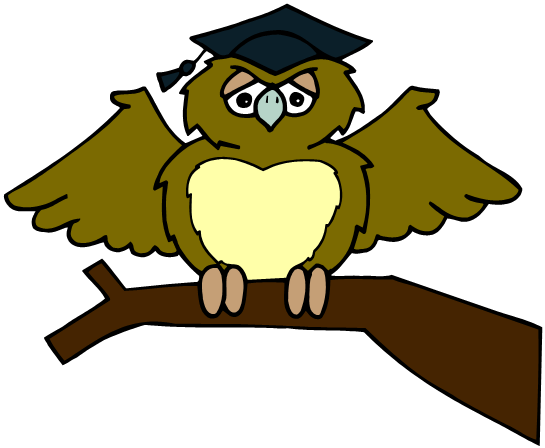 ZÁKLADNÍ ŠKOLA OLOMOUCpříspěvková organizaceMOZARTOVA 48, 779 00 OLOMOUCtel.: 585 427 142, 775 116 442; fax: 585 422 713 email: kundrum@centrum.cz; www.zs-mozartova.cz
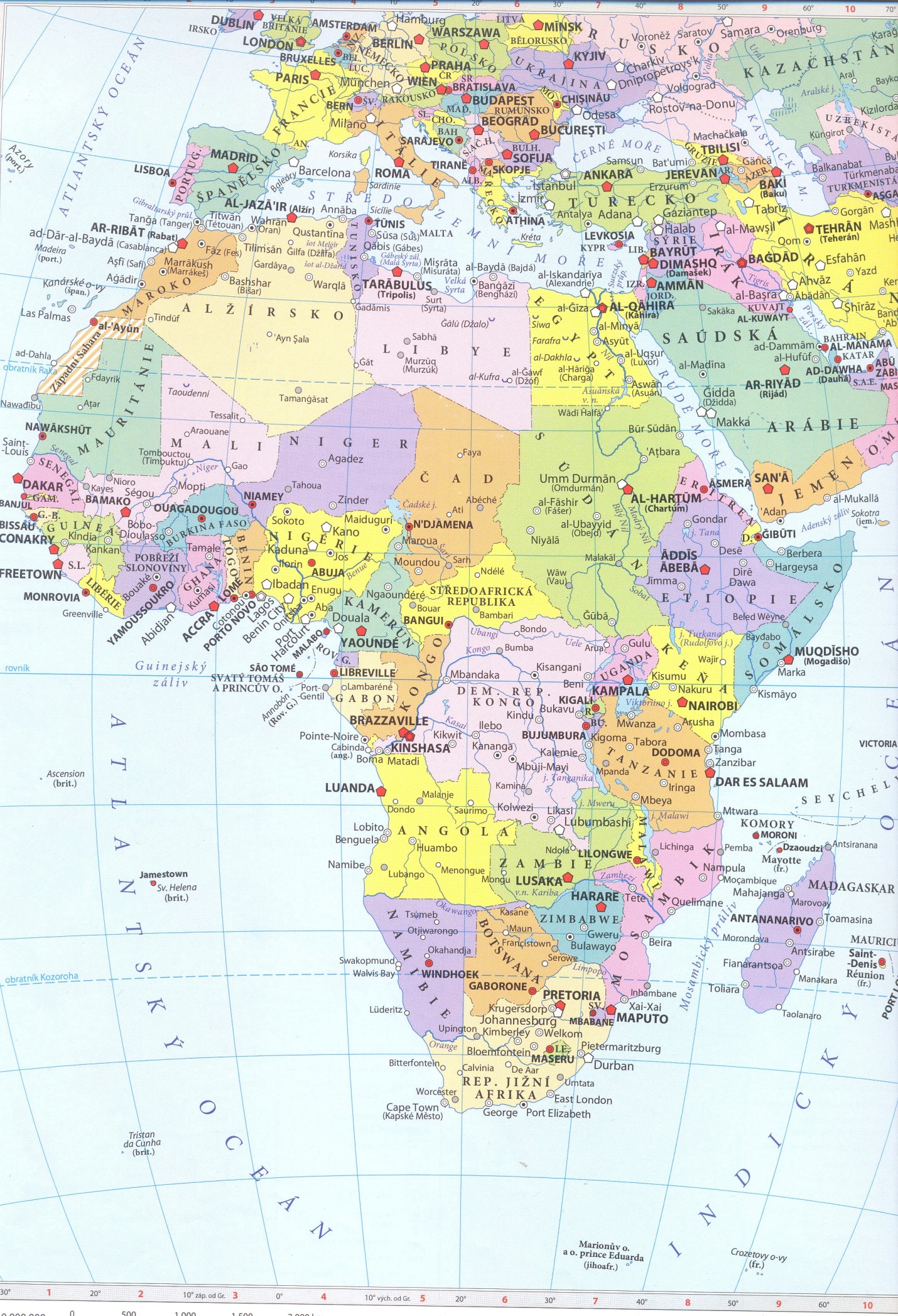 Státy východní Afriky
Etiopie
Keňa
Somálsko
Tanzánie
Seychely
Madagaskar
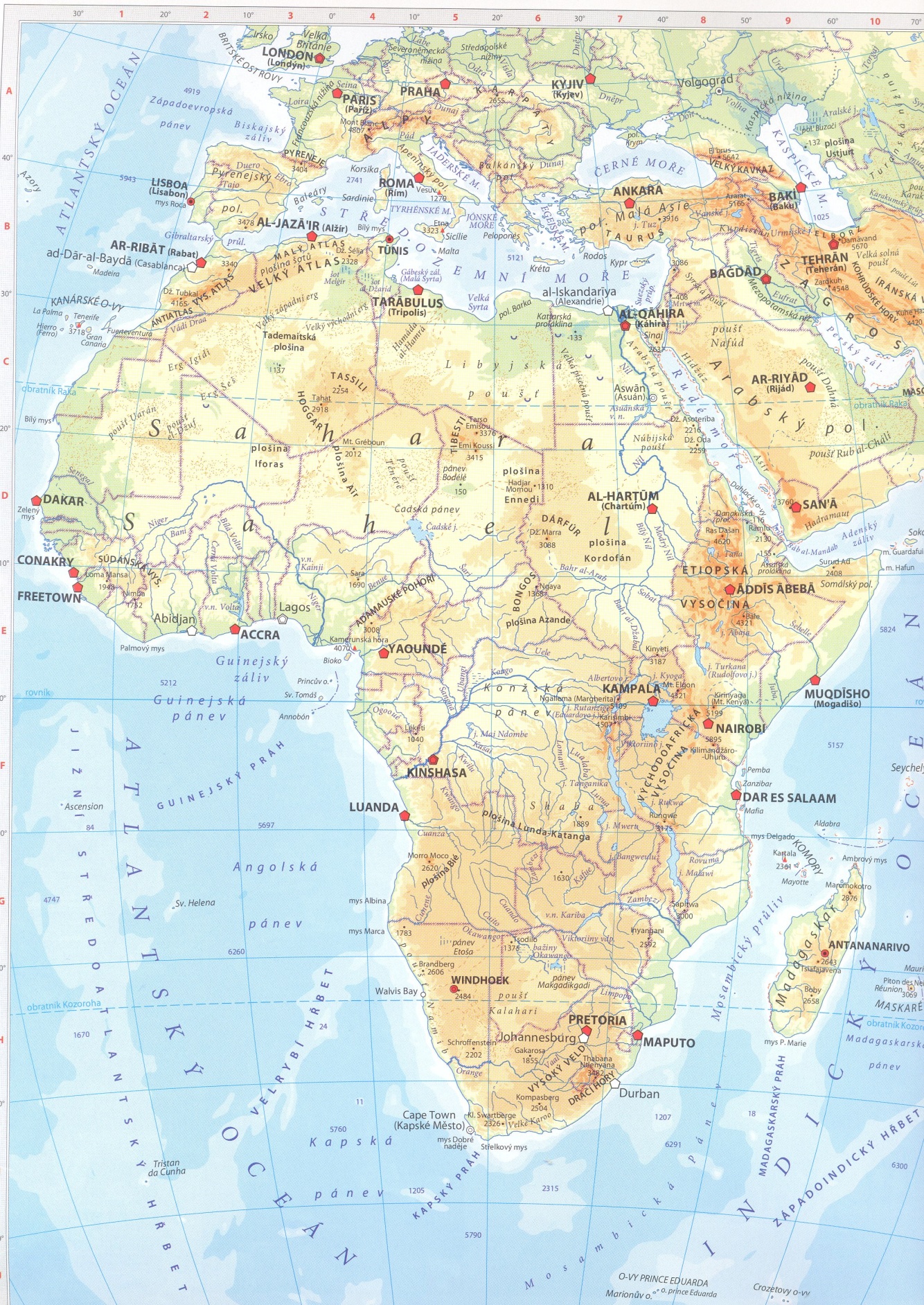 Somálský poloostrov
Etiopská vysočina
Viktoriino jezero
Kilimandžáro
Východoafrická vysočina
Zanzibar
Východoafrický zlom
Madagaskar
Indický oceán
Státy východní Afriky
Etiopie, Somálsko, Keňa, Uganda, Tanzánie, Madagaskar, Seychelské ostrovy
Leží ve východní Africe za východoafrickým zlomem
Povrch tvoří vysočiny, sopky, nížiny při pobřeží,
 nejvyšší hora Afriky Kilimandžáro 5 895 m
Podnebí tropické, závislé na nadmořské výšce
Vegetační oblast savany, národní parky
Hospodářství států východní Afriky:
Podprůměrné, možnost růstu
Primitivní zemědělská výroba
Těžba a vývoz nerostných surovin
Rozvoj cestovního ruchu – národní parky, ochrana přírody, safari
Nerostné bohatství : 
barevné kovy, drahé kovy
Průmysl: těžební (vývoz), textilní (sisal), 	      potravinářský
Zemědělství: primitivní, samozásobitelské
Plodiny: obilí, maniok, cukrová třtina, kávovník, čajovník, tropické ovoce, koření
Chov skotu, rybolov
Nově příjmy z návštěv turistů – safari
Ochrana divoce žijících zvířat- národní parky
ETIOPIE
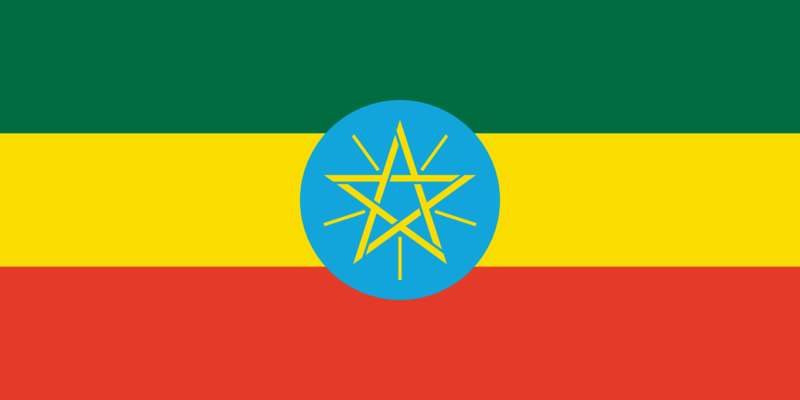 [obr. 1]
Hlavní město Addis Abeba
Většina lidí se živí zemědělstvím – sucho, 
Potraviny se musí dovážet
Velmi chudý stát
 občanské války - zvyšování chudoby
Nemoci, epidemie, AIDS
Velké úspěchy ve sportu – atletika, vytrvalostní běhy
Etiopská příroda
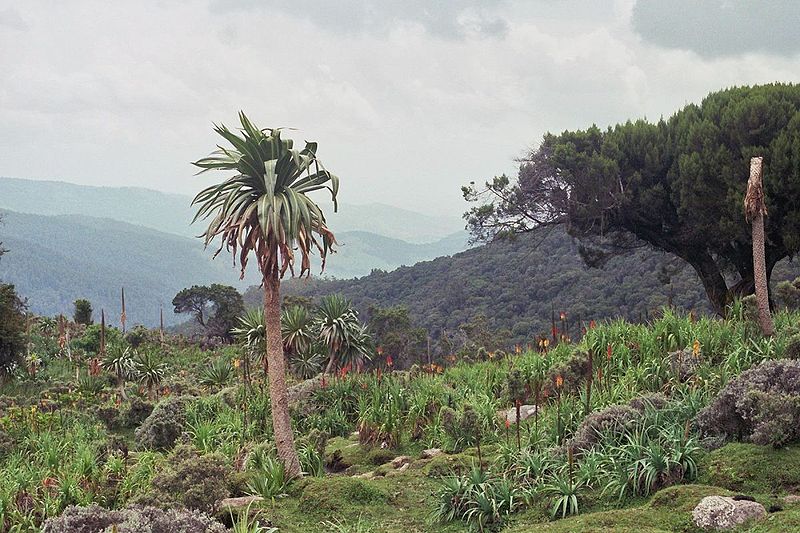 [obr. 2]
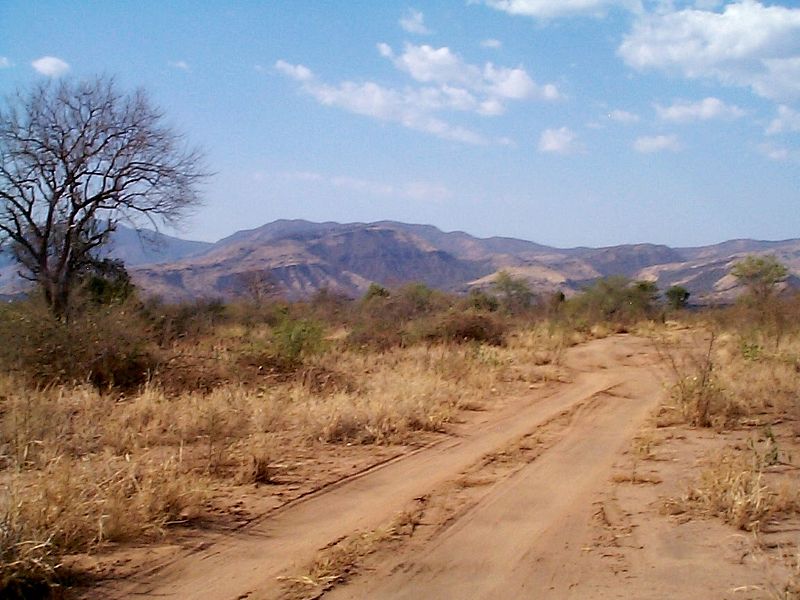 [obr. 3]
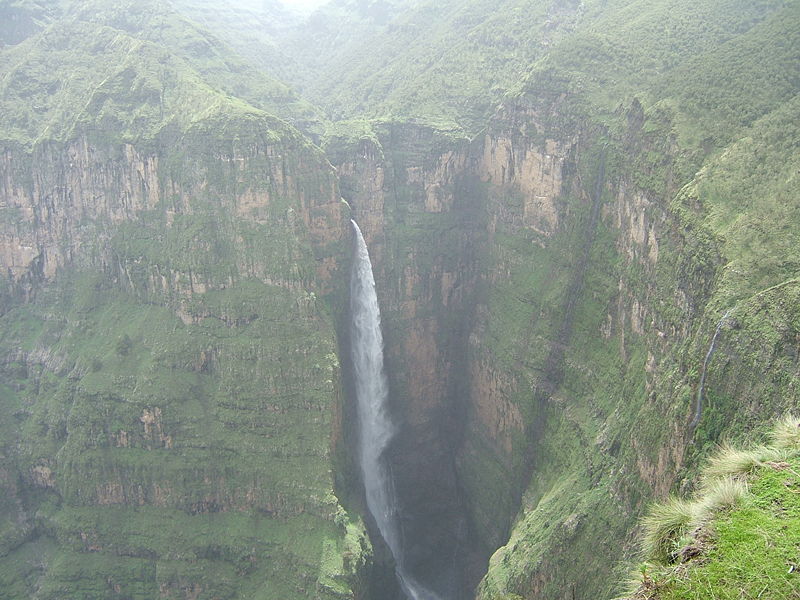 [obr. 4]
Etiopské obyvatelstvo
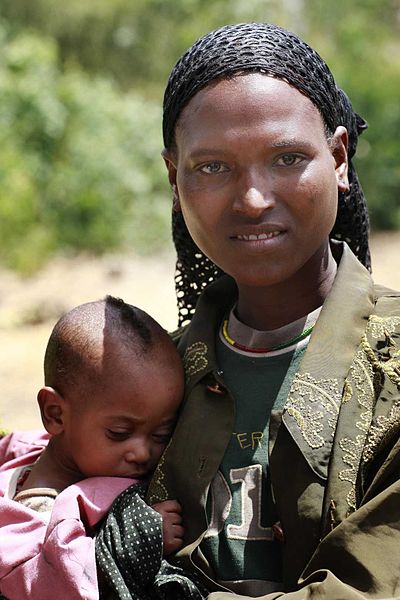 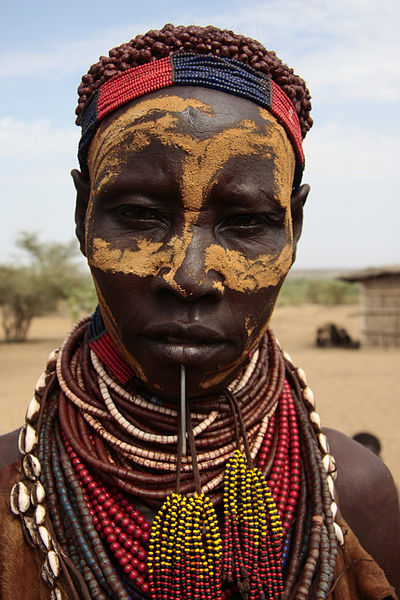 [obr. 6]
[obr. 5]
Etiopští vytrvalci patří mezi nejlepší na světě
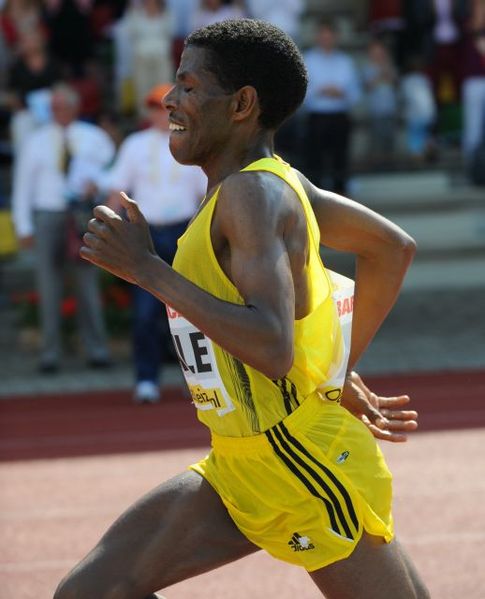 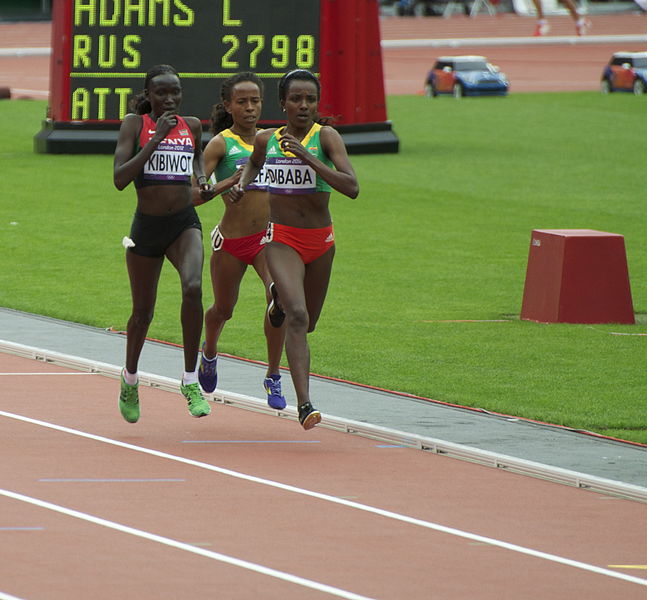 [obr. 7]
[obr. 8]
KEŇA
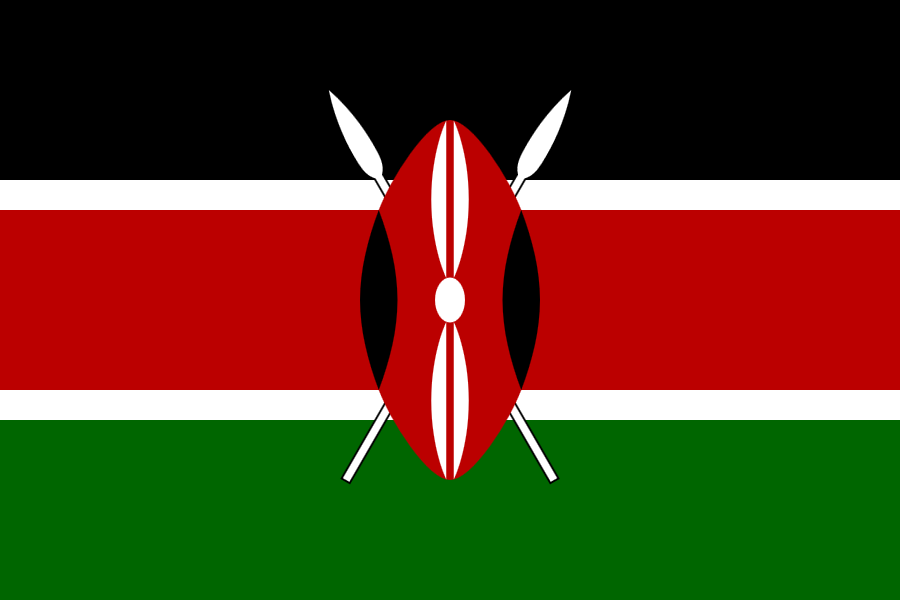 Hlavní město Nairobi
Rozvoj cestovního ruchu – národní parky, safari,
[obr. 9]
Nairobi
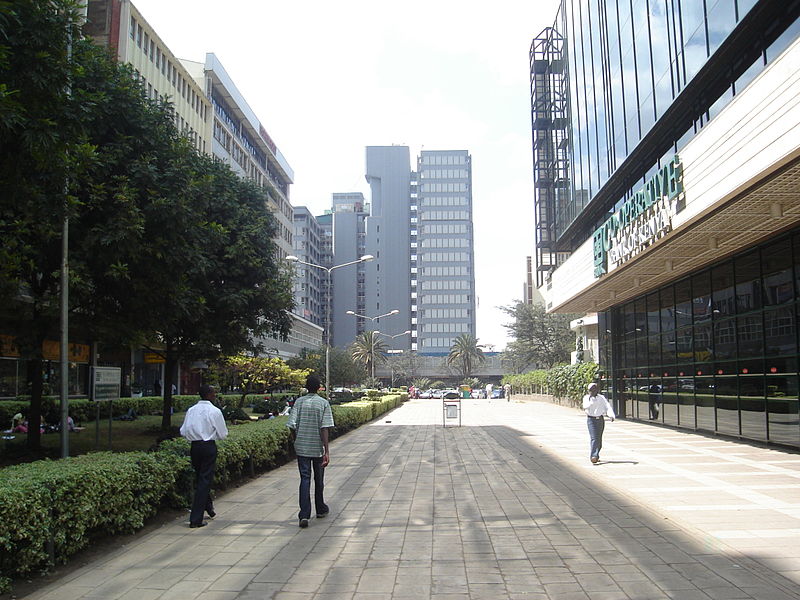 [obr. 10]
Keňský venkov
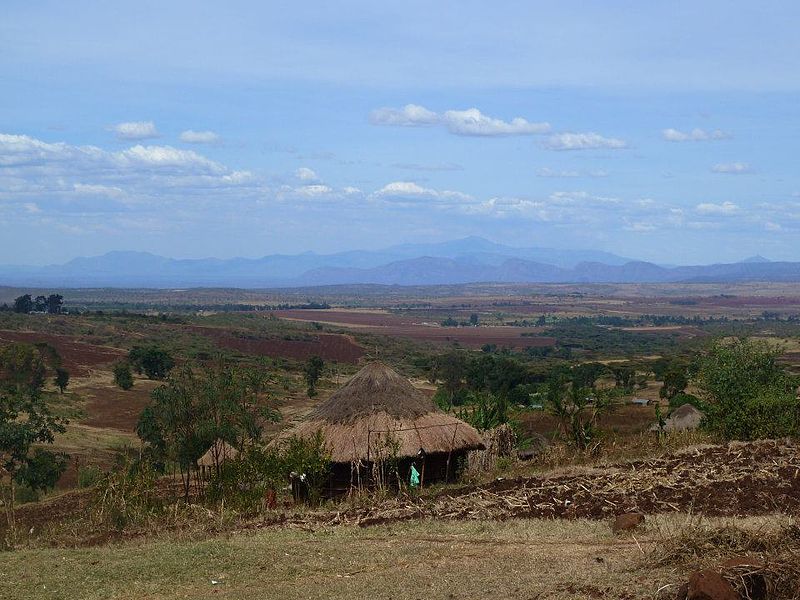 [obr.11]
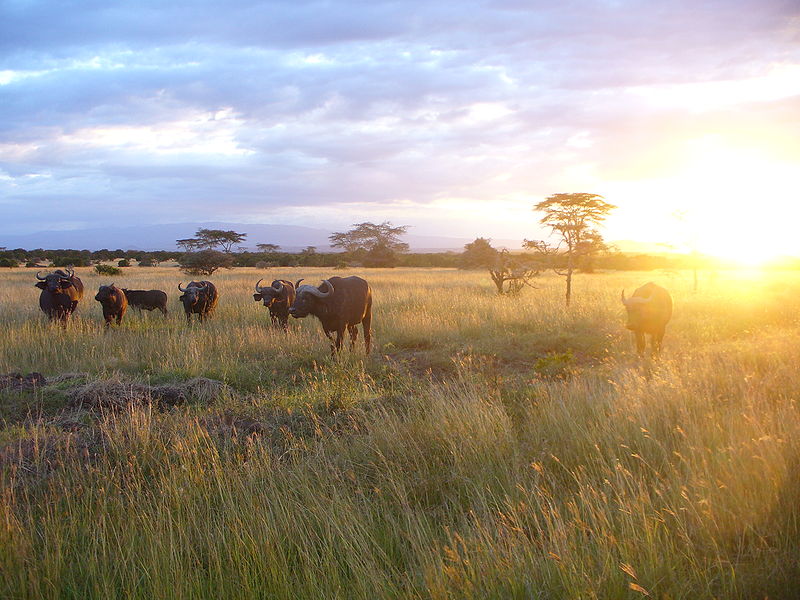 [obr. 12]
Keňští běžci patří vítězí ve světě
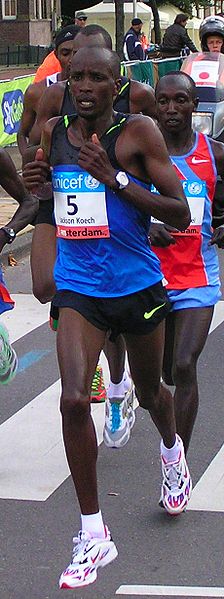 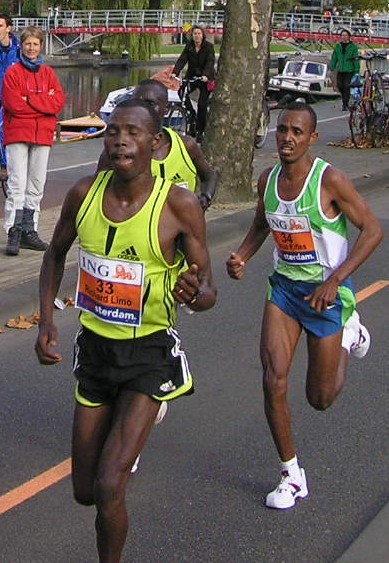 [obr. 13]
[obr. 14]
TANZÁNIE
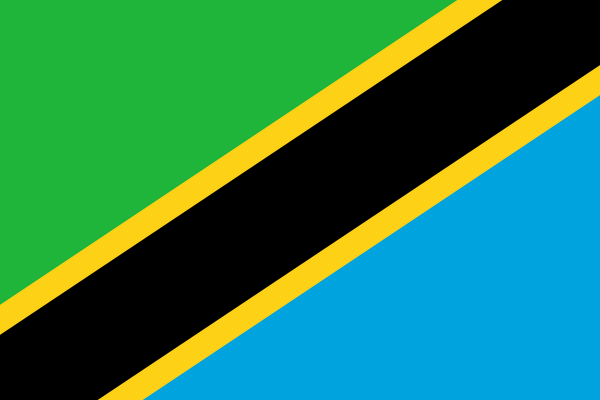 [obr. 15]
Hlavní město Dar es Salaam
Většina lidí se živí zemědělstvím – sucho, 
Vývoz sisalu, kávy, bavlny, koření
Velmi chudý stát
Národní parky: Serengeti, Ngorongoro
Ochrana zvířat v původním prostředí
Leží zde nejvyšší hora Kilimandžáro
Patří k ní ostrov Zanzibar – vyspělejší, pěstování koření (hřebíček)
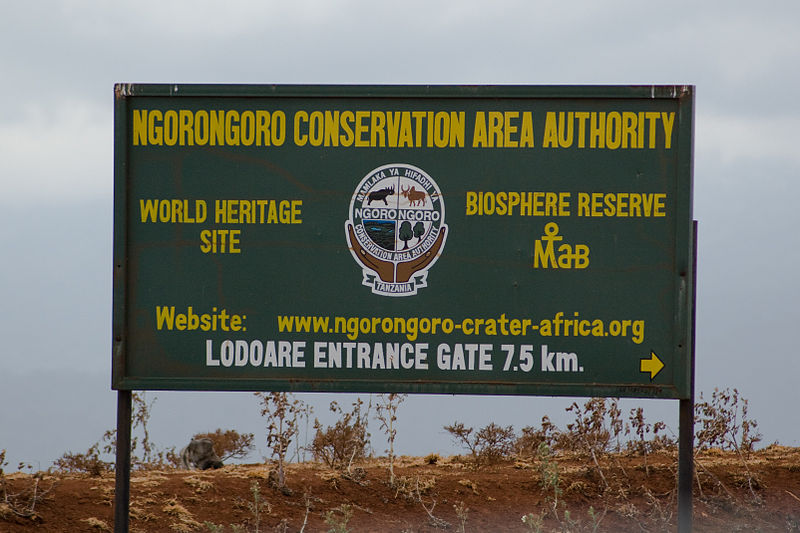 Národní park Ngorongoro
[obr. 16]
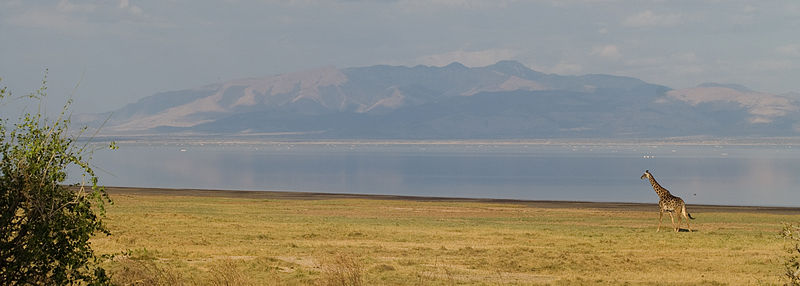 [obr. 17]
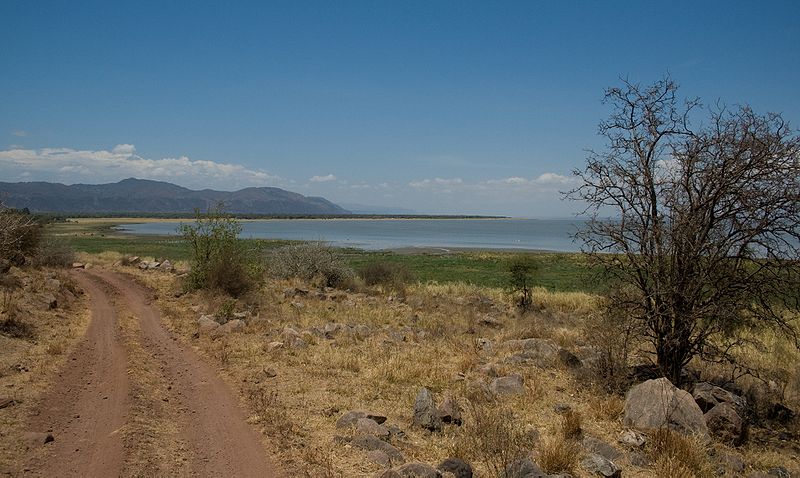 [obr. 18]
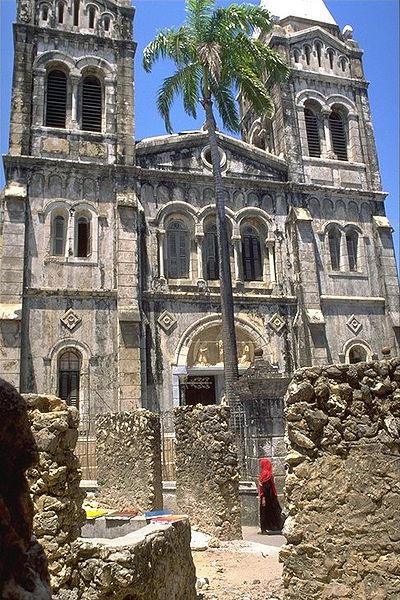 Ostrov Zanzibar
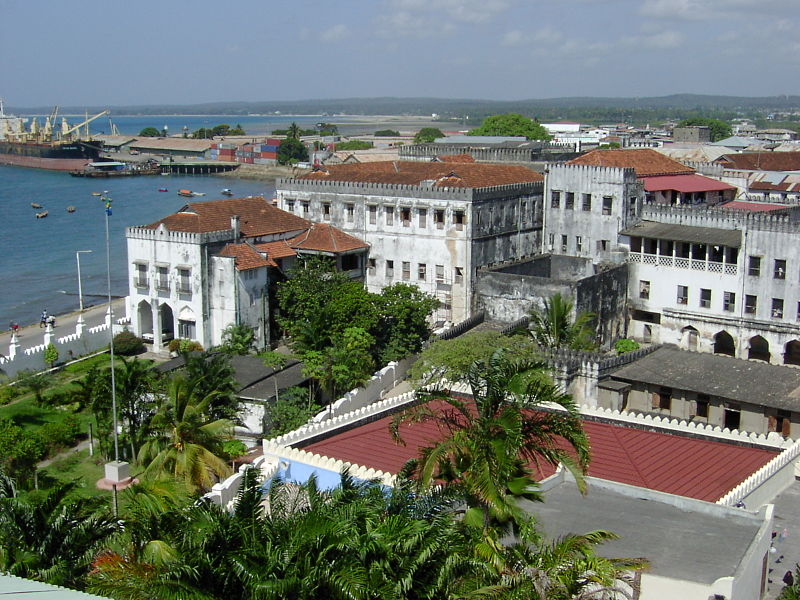 [obr. 20]
[obr. 19]
MADAGASKAR
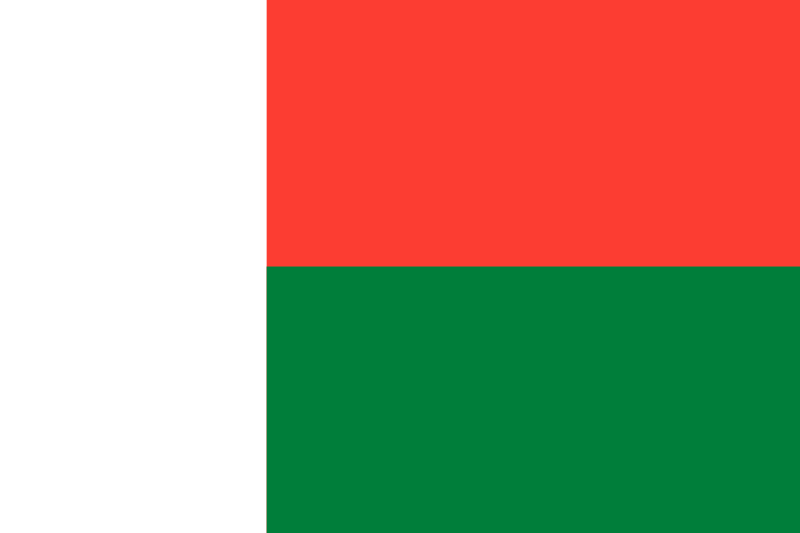 4. největší ostrov světa
Hlavní město Antananarivo
[obr. 21]
Izolace ostrova – endemické druhy 
(krokodýl, chameleon, lemur)
Antananarivo
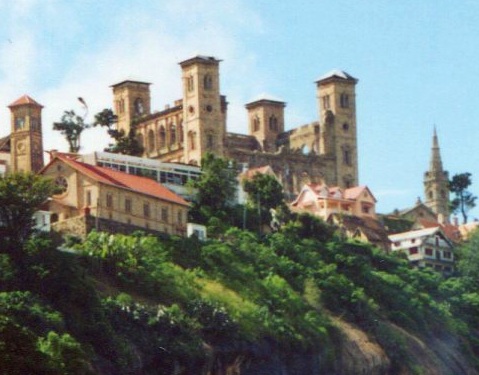 [obr. 22]
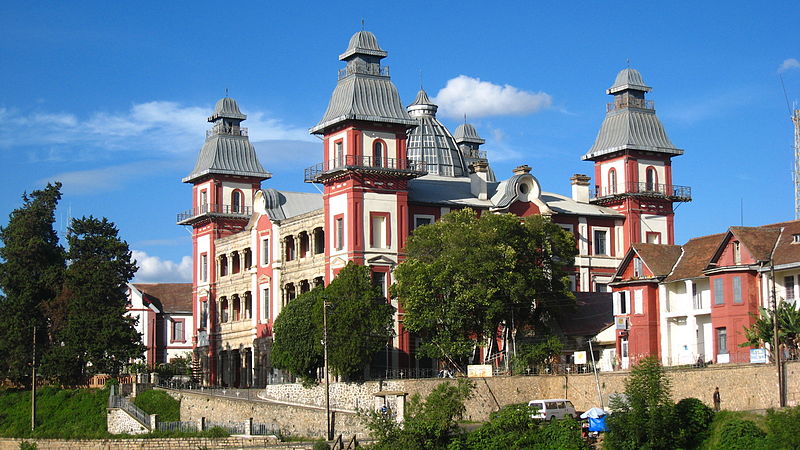 [obr. 23]
Zajímavá flora a fauna Madagaskaru
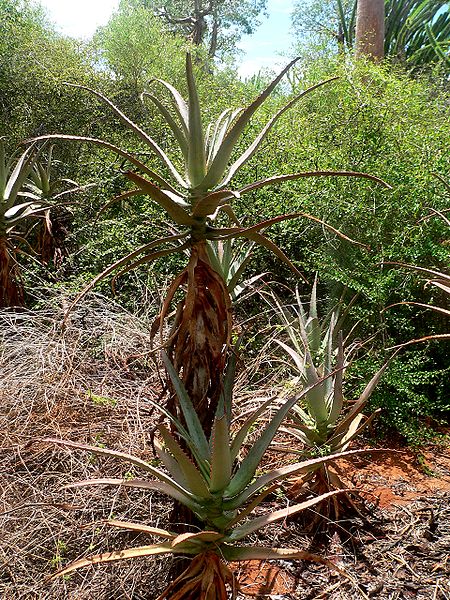 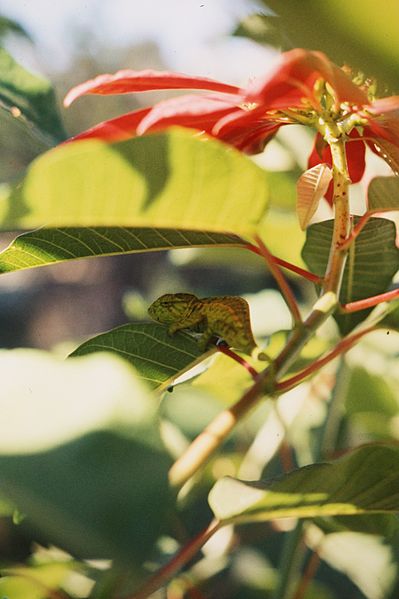 [obr. 24]
[obr. 25]
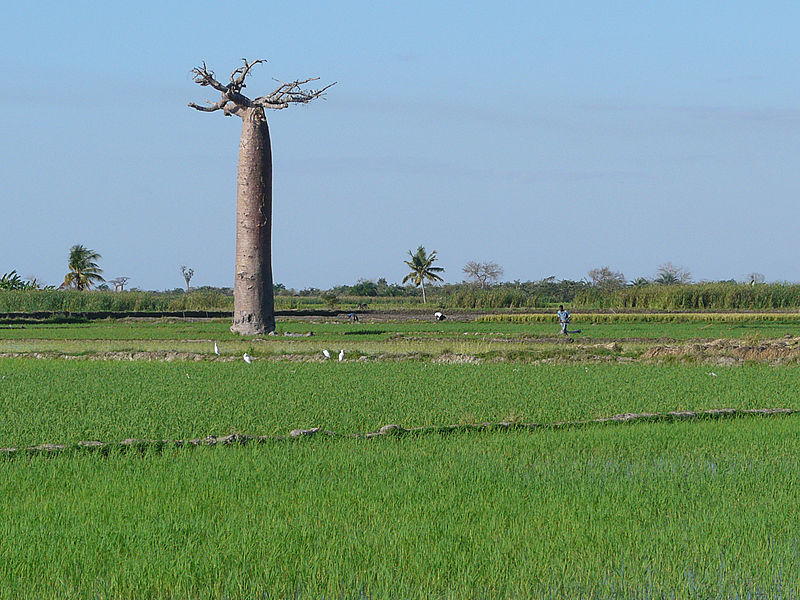 [obr. 26]
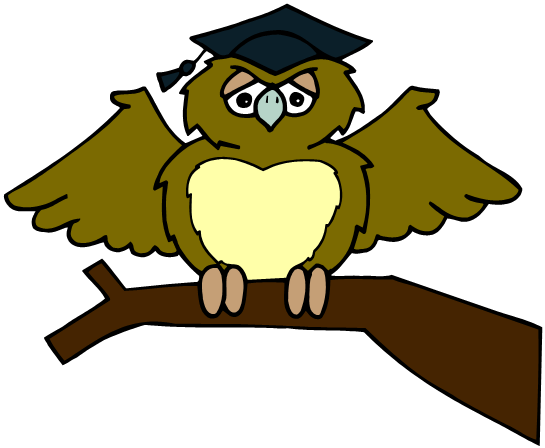 ZÁKLADNÍ ŠKOLA OLOMOUCpříspěvková organizaceMOZARTOVA 48, 779 00 OLOMOUCtel.: 585 427 142, 775 116 442; fax: 585 422 713 email: kundrum@centrum.cz; www.zs-mozartova.cz
Seznam použité literatury a pramenů:

SVATOŇOVÁ, H.; KOLEJKA, J.: Zeměpis – Amerika, Afrika, 1. díl pro 7. ročník ZŠ nebo sekundy víceletých gymnázií. Brno: Nová škola, s.r.o. 2012. 96 s. IBSN 978-80-7289-383-6

DVOŘÁK, J.: Zeměpis 7 – učebnice pro základní školy a víceletá gymnázia. Plzeň: Fraus 2005. 128 s. ISBN 80-7238-304-3

Školní atlas světa – pro základní školy a víceletá gymnázia. Praha: Kartografie 2008. 175 s.

Použité zdroje:

Nečíslovaný obrazový materiál je použit z galerie obrázků a klipartů Microsoft Office.
Strana 3, 4
Mapa Afriky
Školní atlas světa – pro základní školy a víceletá gymnázia. Praha: Kartografie 2008. 175 s.
Strana 8
[obr.1] [cit. 2013-11-08]. Dostupný pod licencí Public domain na 
WWW:<http://commons.wikimedia.org/wiki/File:Flag_of_Ethiopia_(1996-2009).png?uselang=cs>
Strana 10
[obr.2] [cit. 2013-11-08]. Dostupný pod licencí Public domain na 
WWW:<http://commons.wikimedia.org/wiki/File:Bale_mountains.jpg?uselang=cs>
Strana 11
[obr.3] [cit. 2013-11-08]. Dostupný pod licencí Public domain na 
WWW:<http://commons.wikimedia.org/wiki/File:Mago_Park.JPG?uselang=cs>
Strana 12
[obr.4] [cit. 2013-11-08]. Dostupný pod licencí Public domain na 
WWW:<http://commons.wikimedia.org/wiki/File:SemienWaterfall.jpg?uselang=cs>
Strana 13
[obr.5] [cit. 2013-11-08]. Dostupný pod licencí Public domain na 
WWW:<http://commons.wikimedia.org/wiki/File:Etiopia_valle_dll_omo_(12).jpg?uselang=cs>
Strana 13
[obr.6] [cit. 2013-11-08]. Dostupný pod licencí Public domain na 
WWW:<http://commons.wikimedia.org/wiki/File:Ethiopia_(2367324483).jpg?uselang=cs>
Strana 14
[obr.7] [cit. 2013-11-08]. Dostupný pod licencí Public domain na 
WWW:<http://commons.wikimedia.org/wiki/File:20090601_Haile_Gebrselassie.jpg?uselang=cs>
Strana 14
[obr.8] [cit. 2013-11-08]. Dostupný pod licencí Public domain na 
WWW:<http://commons.wikimedia.org/wiki/File:2012_Olympics_-_Womens_5000m_Dibaba_leading.jpg?uselang=cs>
Strana 15
[obr.9] [cit. 2013-11-08]. Dostupný pod licencí Public domain na 
WWW:<http://upload.wikimedia.org/wikipedia/commons/4/49/Flag_of_Kenya.svg>
Strana 16
[obr.10] [cit. 2013-11-08]. Dostupný pod licencí Public domain na 
WWW:<http://commons.wikimedia.org/wiki/File:Co-operative_Bank_of_Kenya.jpg>
Strana 17
[obr.11] [cit. 2013-11-08]. Dostupný pod licencí Public domain na 
WWW:<http://commons.wikimedia.org/wiki/File:African_buffalo_kenya.jpg>
Strana 18
[obr.12] [cit. 2013-11-08]. Dostupný pod licencí Public domain na 
WWW:<http://commons.wikimedia.org/wiki/File:Cherubei_Villege,_Mt._Elgon,_Kenya.jpg>
Strana 19
[obr.13] [cit. 2013-11-08]. Dostupný pod licencí Public domain na 
WWW:<http://commons.wikimedia.org/wiki/File:Jackson_koech.jpg>
Strana 19
[obr.14] [cit. 2013-11-08]. Dostupný pod licencí Public domain na 
WWW:<http://commons.wikimedia.org/wiki/File:Richard_limo_amsterdam2007.JPG>
Strana 20
[obr.15] [cit. 2013-11-08]. Dostupný pod licencí Public domain na 
WWW:<http://commons.wikimedia.org/wiki/File:Flag_of_Tanzania.svg>
Strana 22
[obr.16] [cit. 2013-11-08]. Dostupný pod licencí Public domain na 
WWW:<http://commons.wikimedia.org/wiki/File:Ngorongoro_sign.jpg>
Strana 22
[obr.17] [cit. 2013-11-08]. Dostupný pod licencí Public domain na 
WWW:<http://commons.wikimedia.org/wiki/File:Giraffe_Manyara.jpg>
Strana 23
[obr.18] [cit. 2013-11-08]. Dostupný pod licencí Public domain na 
WWW:<http://commons.wikimedia.org/wiki/File:Lake_Manyara_north.jpg>
Strana 24
[obr.19] [cit. 2013-11-08]. Dostupný pod licencí Public domain na 
WWW:<http://commons.wikimedia.org/wiki/File:Sultan%27s_Palace,_Zanzibar.JPG>
Strana 24
[obr.20] [cit. 2013-11-08]. Dostupný pod licencí Public domain na 
WWW:<http://commons.wikimedia.org/wiki/File:Zanzibar_Stone_Town10_.jpg>
Strana 25
[obr.21] [cit. 2013-11-08]. Dostupný pod licencí Public domain na 
WWW:<http://commons.wikimedia.org/wiki/File:Flag_of_Madagascar.svg>
Strana 26
[obr.22] [cit. 2013-11-08]. Dostupný pod licencí Public domain na 
WWW:<http://commons.wikimedia.org/wiki/File:Palais_d%27Andafiavaratra_01.jpg>
Strana 26
[obr.23] [cit. 2013-11-08]. Dostupný pod licencí Public domain na 
WWW:<http://commons.wikimedia.org/wiki/File:Rova_manjakamiadana_antananarivo_destruction_of_walls_1999.jpg>
Strana 27
[obr.24] [cit. 2013-11-08]. Dostupný pod licencí Public domain na 
WWW:<http://commons.wikimedia.org/wiki/File:Aloe_divaricata_01.jpg>
Strana 27
[obr.25] [cit. 2013-11-08]. Dostupný pod licencí Public domain na 
WWW:<http://commons.wikimedia.org/wiki/File:Madagascar74.011.jpg>
Strana 28
[obr.26] [cit. 2013-11-08]. Dostupný pod licencí Public domain na 
WWW:<http://commons.wikimedia.org/wiki/File:Baobab_and_rice_field.jpg>